Яхина  Рузиля Анваровна учитель истории и обществознания МБОУ «Тлянче Тамакская СОШ», первая категория
Стаж педагогический – 18 лет
Стаж по специальности – 16 лет
Образование
НГПИ – филфак, 1998 г.
Курсы переподготовки 2009-2010
Тестирование в формате ЕГЭ по истории – 2013 г.
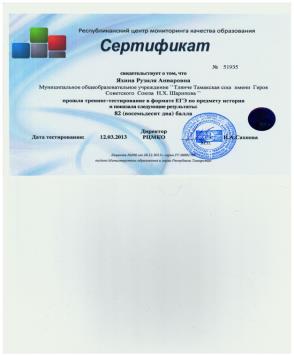 13 апреля 2011 года открытый урок в 11 классе по истории России по теме «Восстановление народного хозяйства после войны» в рамках районного семинара
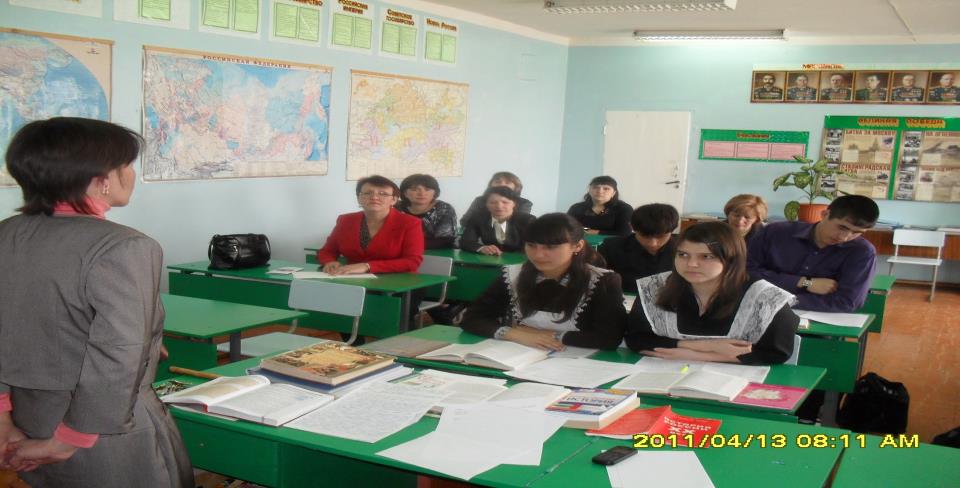 - 21 ноября 2014 года открытый урок в рамках республиканской экологической конференции 10 классе по право по теме «Право на благоприятную окружающую среду»
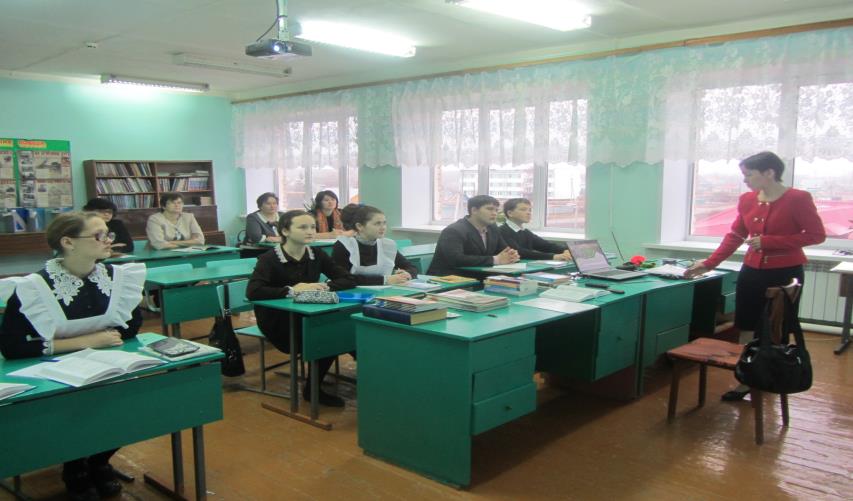 29 ноября 2014 года открытый Парламентский урок по теме «Где рождаются законы»
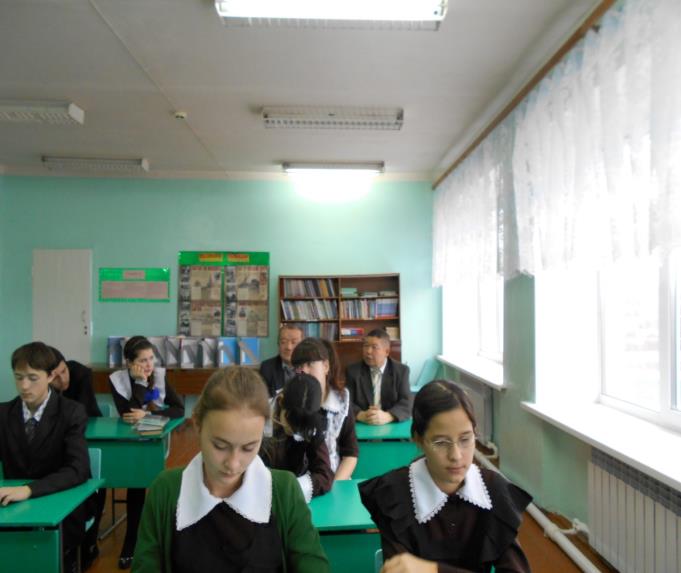 Учитель истории. Даты и темы.У нас с этим часто бывают проблемы,Но ты, наш историк, поможешь всегда,Напомнишь нам дату, подскажешь года.
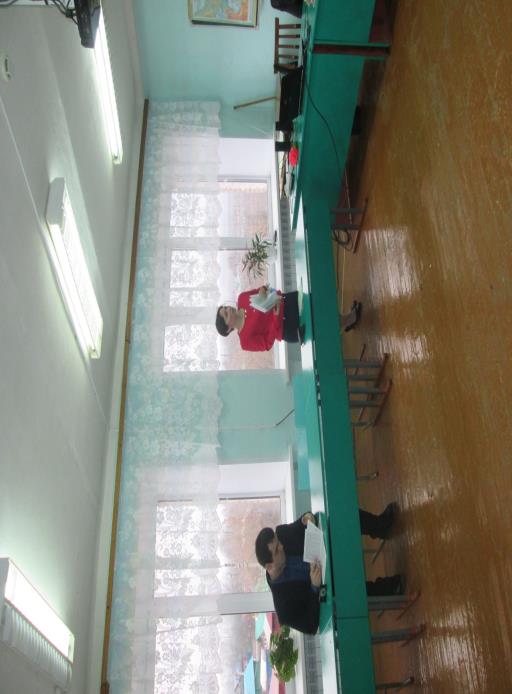 Республиканская конференция 2014 года.Выступление на конференциях
Личные результаты участия в конкурсах
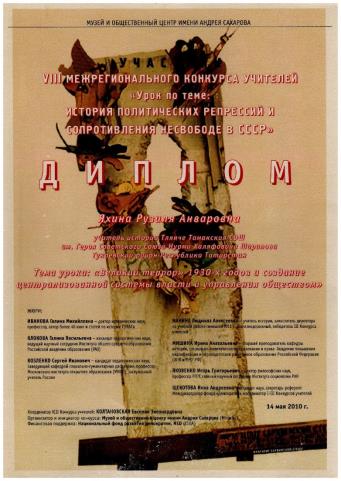 Личные результаты участия в конкурсах
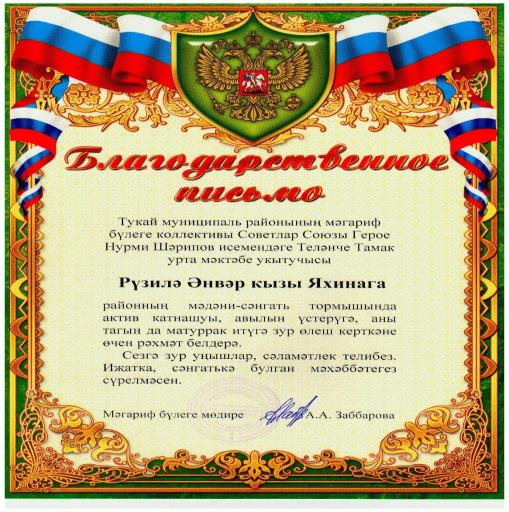 Личные результаты участия в конкурсах
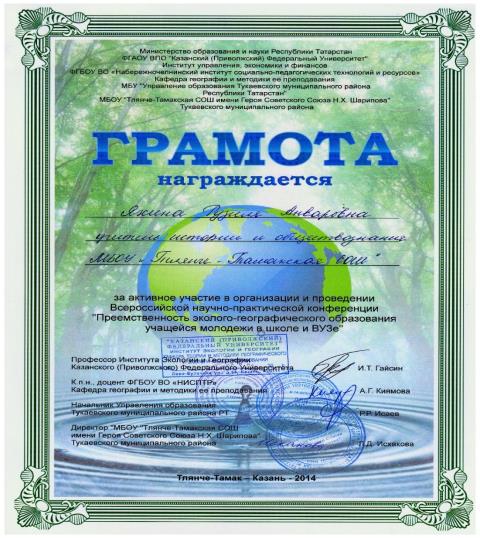 Результаты учебно- воспитательной деятельности.  Результаты  ОГЭ  по историив 2011-2012,2012-2013,2013/2014 учебном году
Результат ЕГЭ по обществознанию в 2013-2014 учебном году
Результаты обучающихся в конкурсах
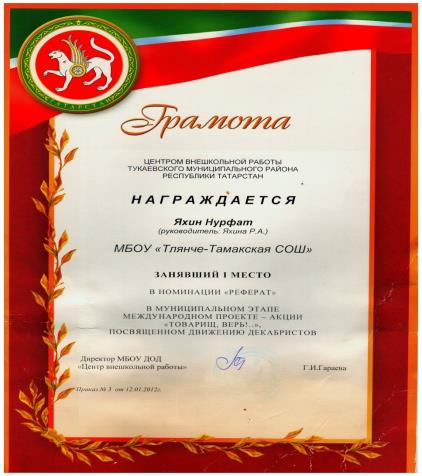 Результаты муниципального тура                         олимпиад и конкурсов
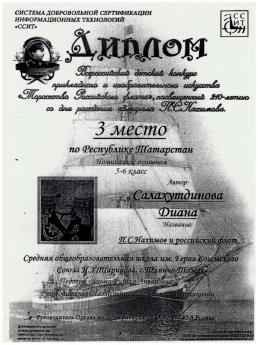 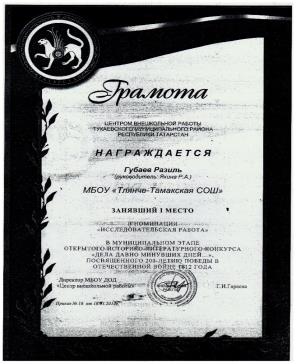 Результаты обучающихся в конкурсах
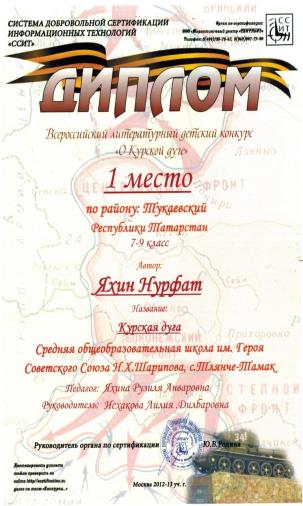 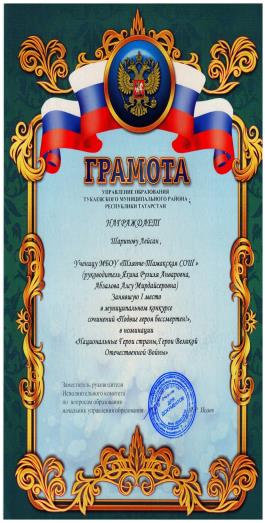 Внеурочная деятельность. Экскурсия в школьный краеведческий музей.
Выступление по теме «Вооруженные силы РФ»
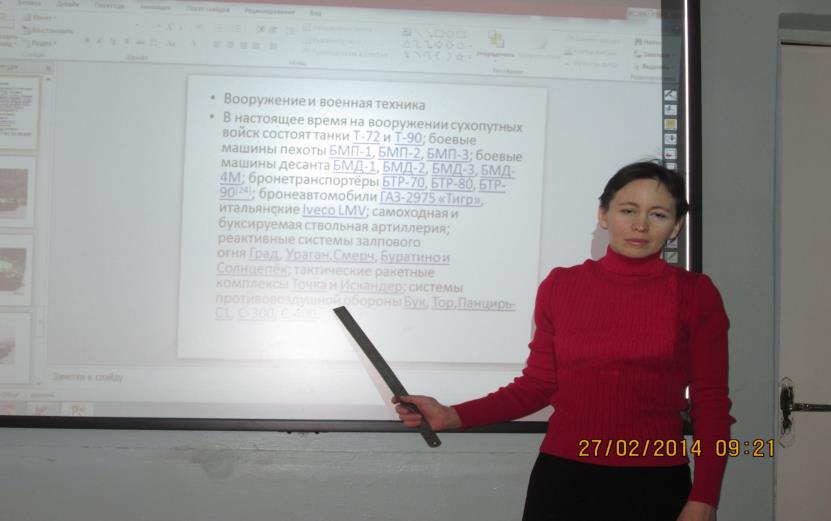 Организация встречи с участником афганской войны Галимуллиным Марселем Мударисовичем. Выступление по теме «Афганская война»
Деятельность по развитию творческой активности
Методические публикации
http://nsportal.ru/user - адрес сайта
Деятельность классного руководителя
Посещение музея «Гиндукуш»
Классное руководство. Поход по родным землям.
Мой любимый класс. Выпускники  2011-2012  учебного года.
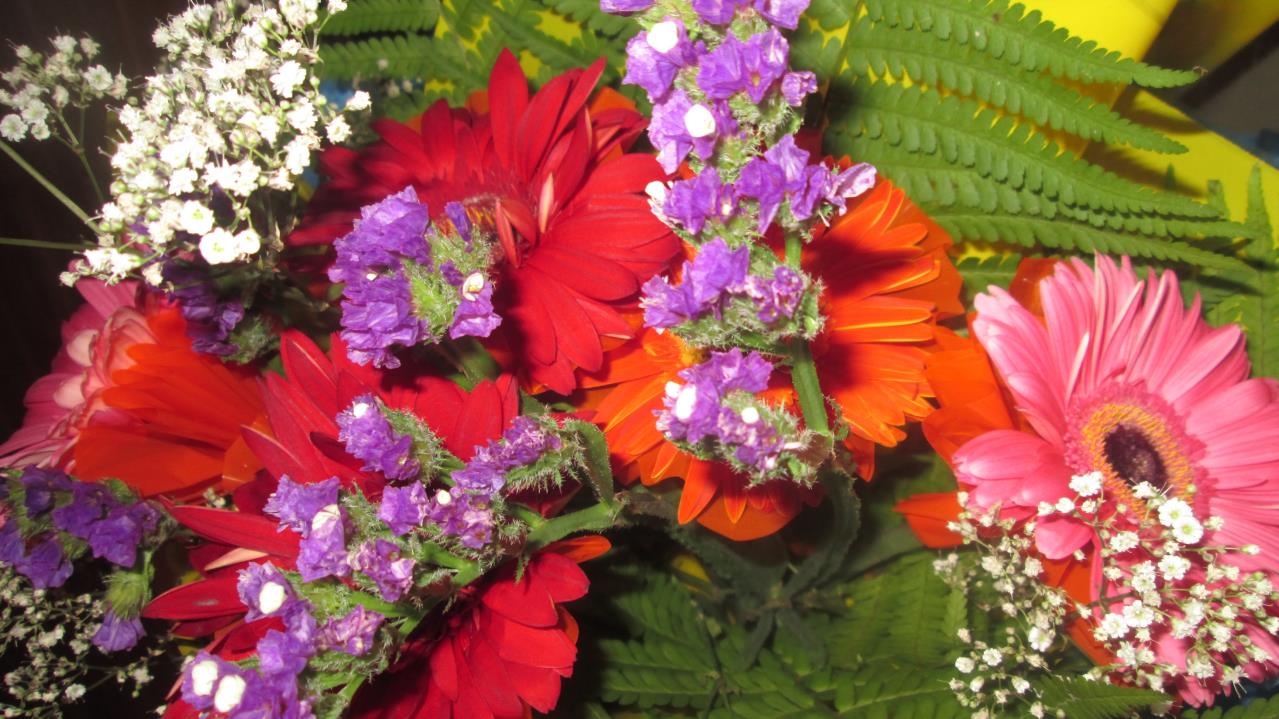